Dražen Petrović
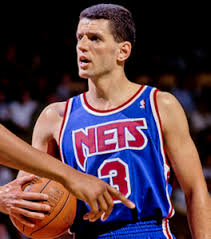 Dražen Petrović
Dražen Petrović (Šibenik October  22,1964 –June  7  1993) was a Croatian professional   Basketball  player.
A shooting guard,he initially  achieved success playing professional basketball in europe in the  1980s,before  joining the national basketball association (NBA) 1989.
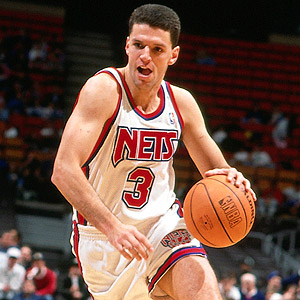 Death and legacy
Petrović  died in a traffic accident at 7:20 on juni 7, 1993  four and a half months before his 29th brithday.
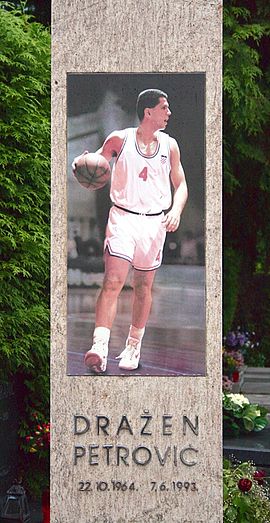 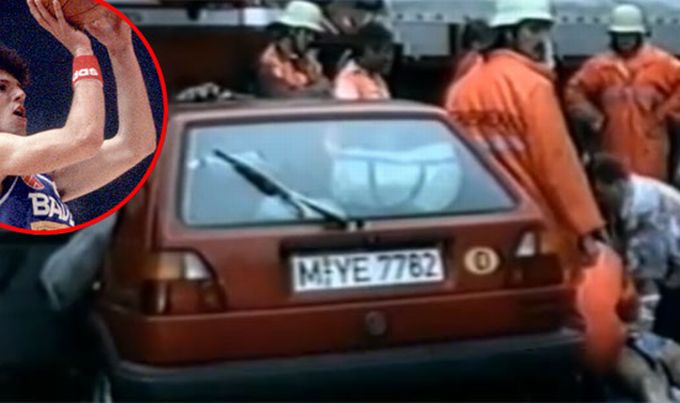 Early years
Born in šibenik , SR croatia , SFR yugoslavia.
At the age of thriteen.
Petrović started playing in the youth selection of the local club Šibenka .
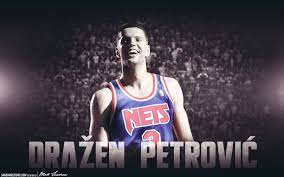 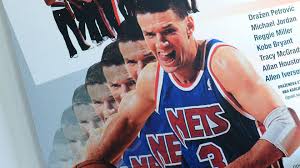 Napravio:filip safundzić 6.a